虚拟桌面推广演示
虚拟桌面有什么用
虚拟桌面是在学校服务器上提供了一台电脑给教师
教师可以通过电脑、PAD、手机、Iphone等登录到这台电脑上，有一个统一的工作界面，可以避免因版本问题、软件问题等出现PPT无法播放，音视频无法播放的问题，实现校外备课、校内上课的无缝对接。
教师登录了虚拟桌面就已经从校外进入到校内，可以使用校内的各种资源，比如图书馆，CNKI，卫星电视，龙源电子期刊等。
主要登录网址：epc.zisu.edu.cn，校内备用网址：http://10.37.76.76/
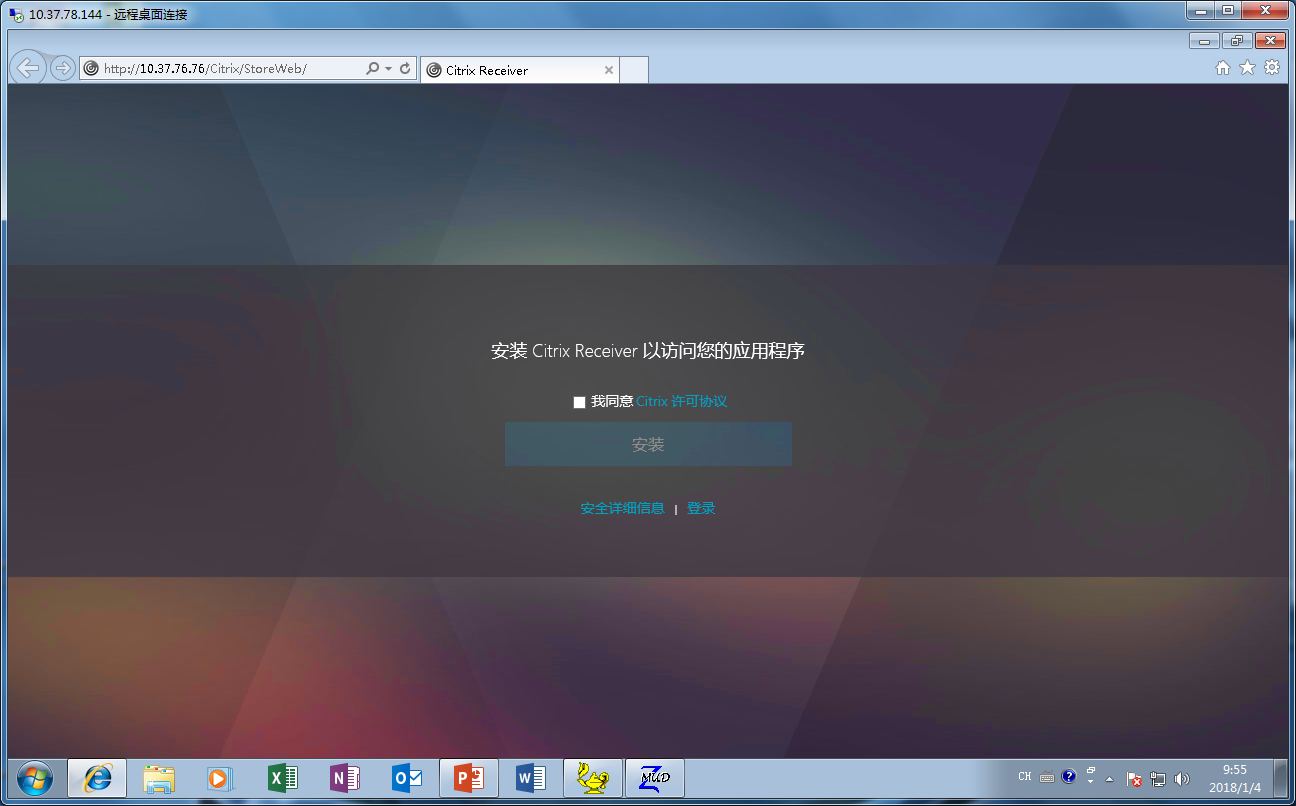 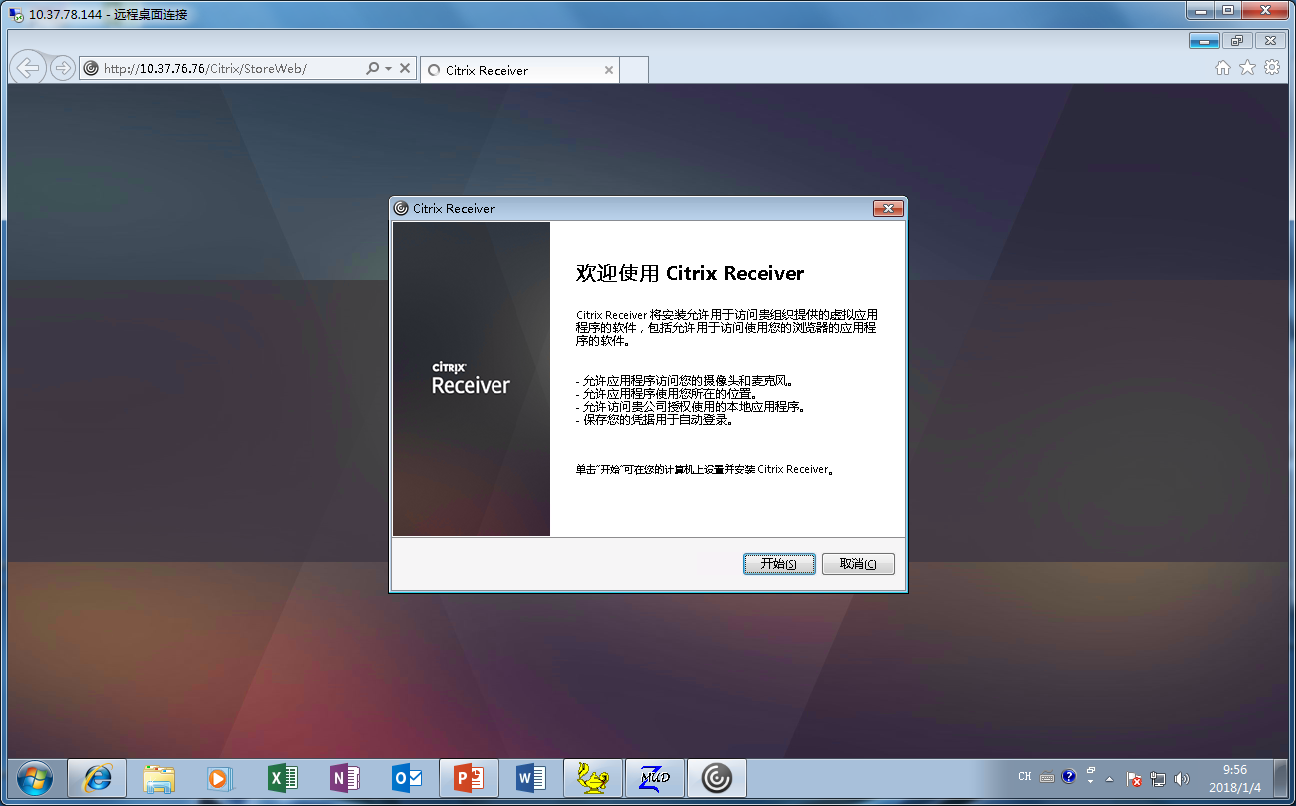 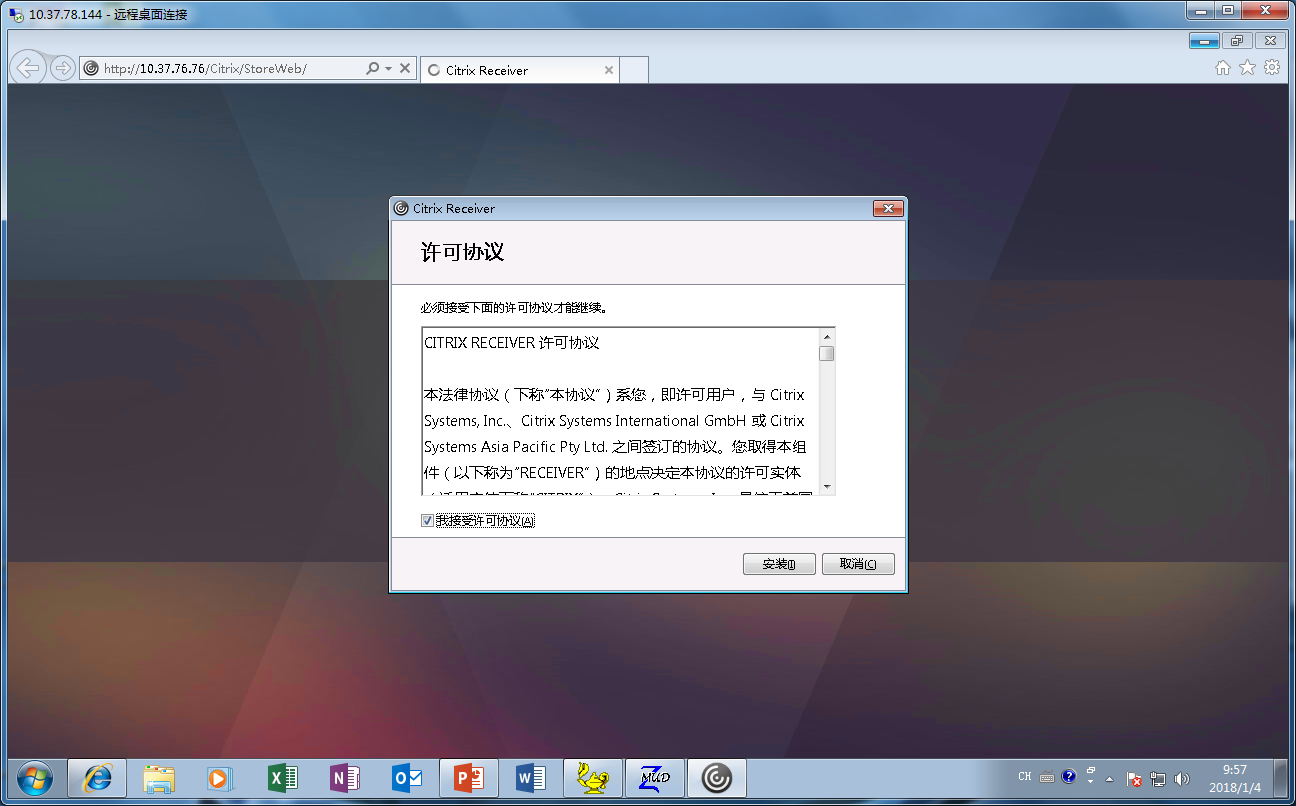 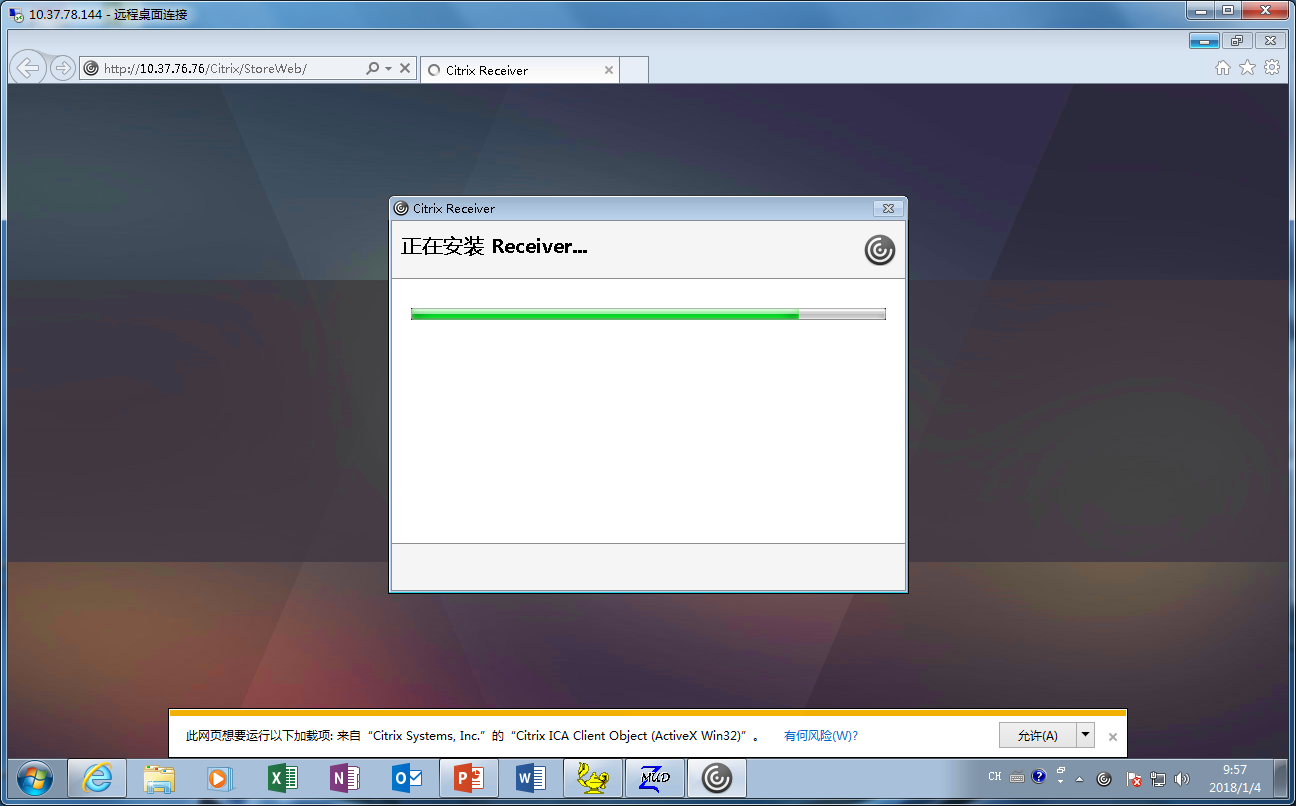 点“允许”
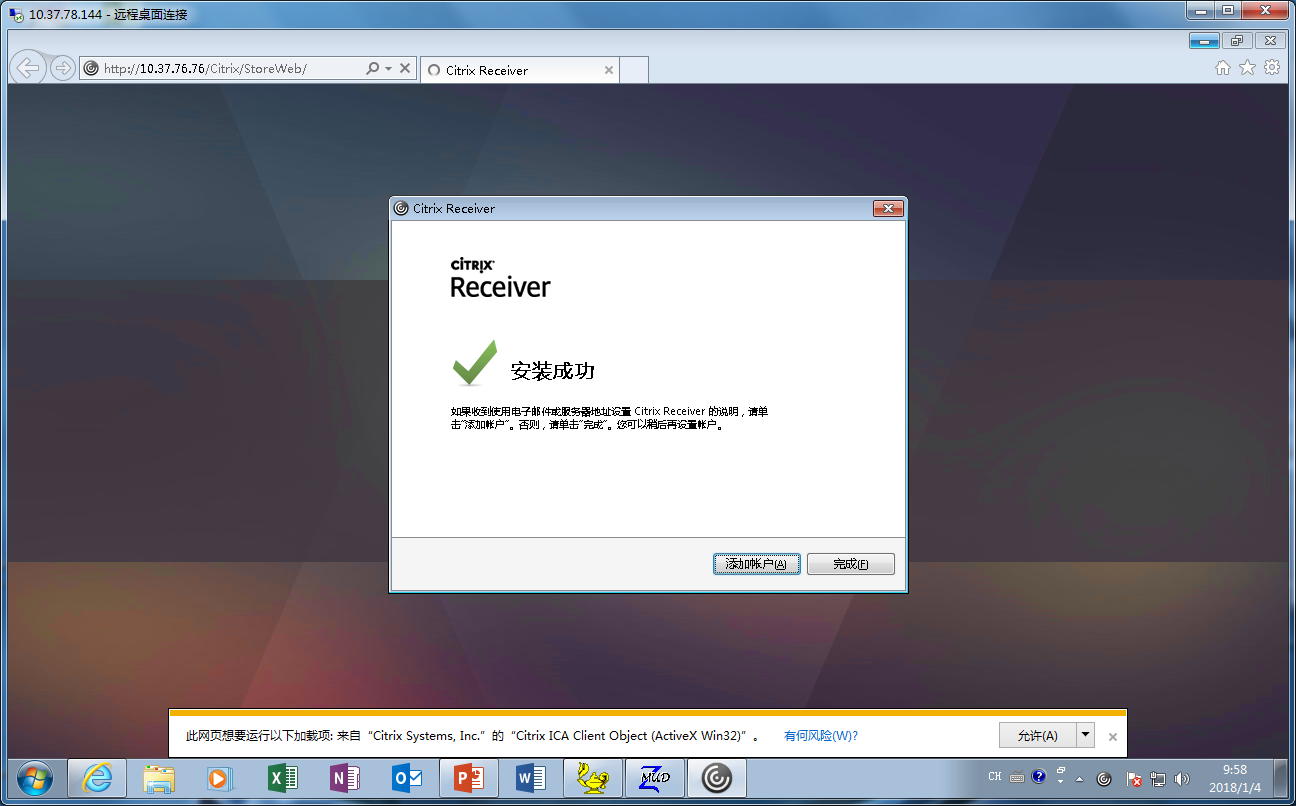 直接点完成，不需要任何设置
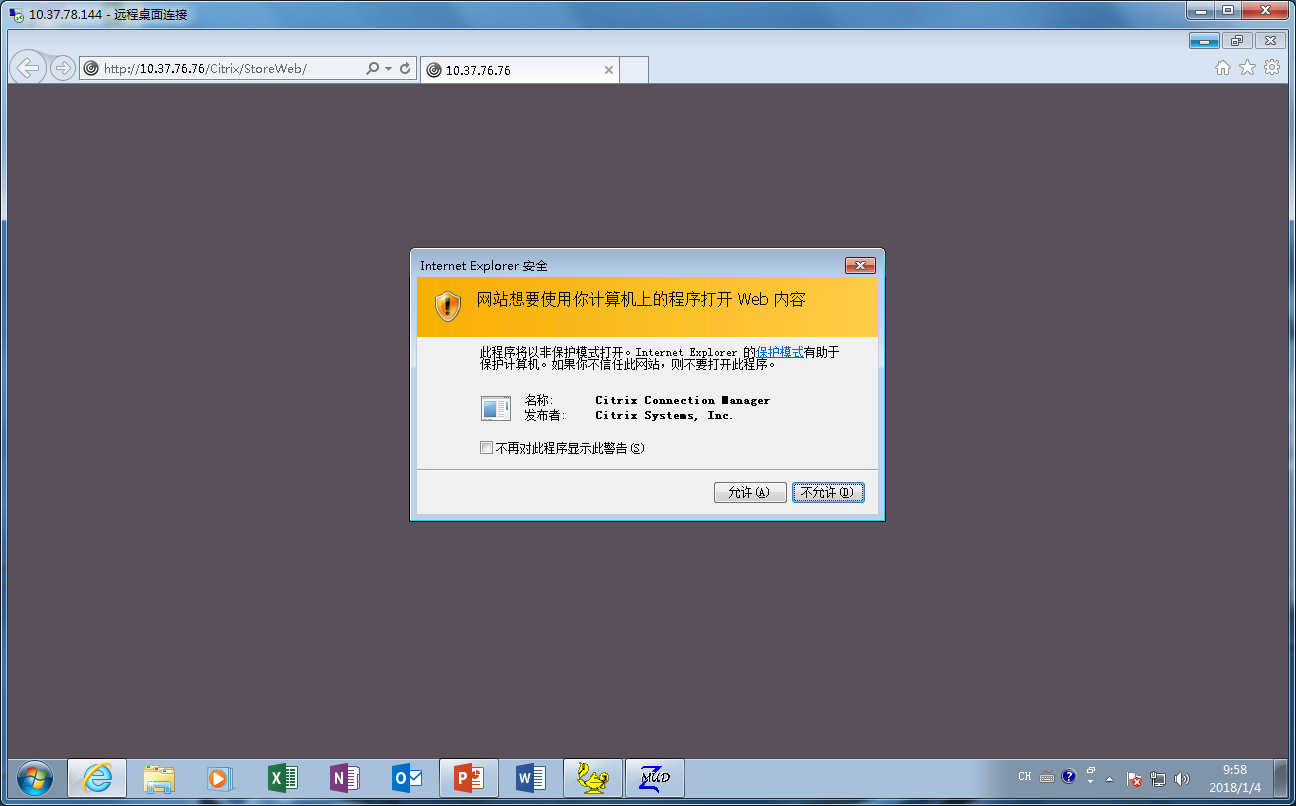 点“允许”
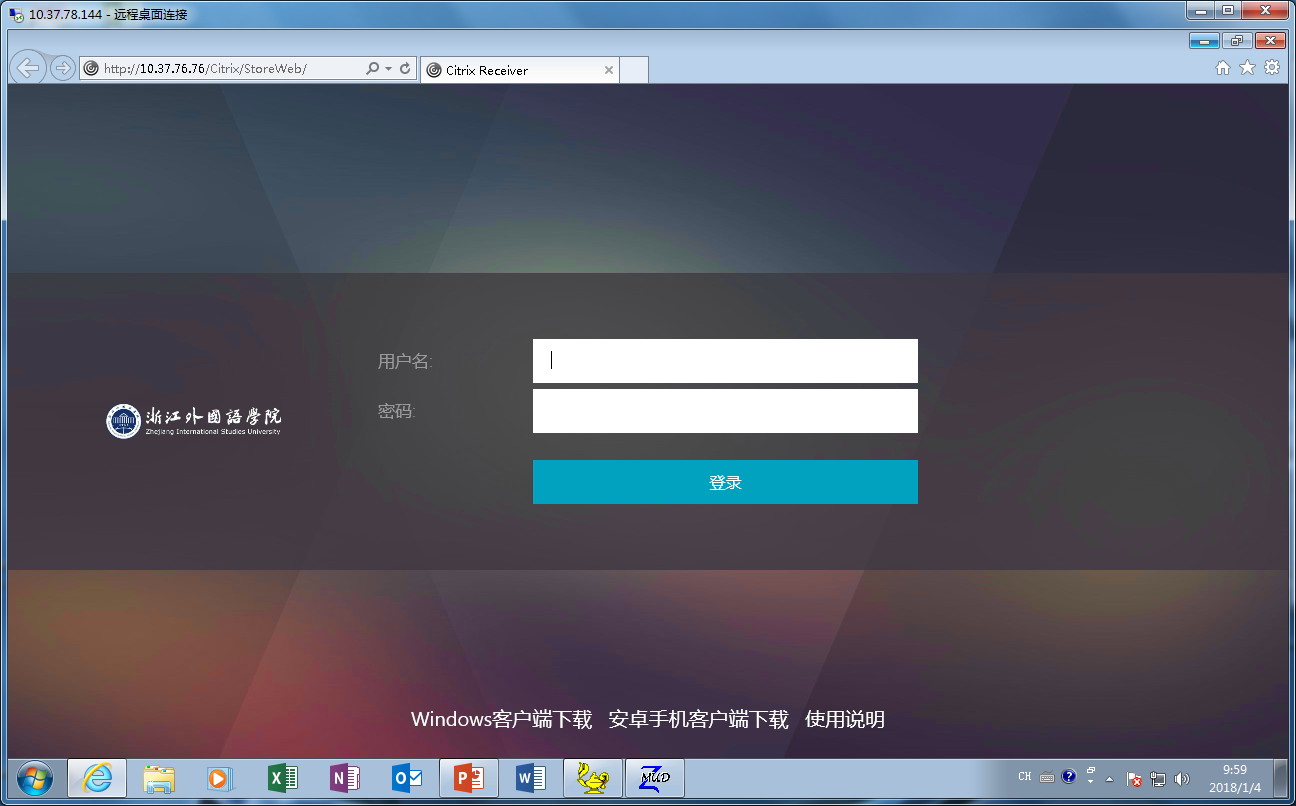 IE应该会自动进入到这个界面，如果没有自动跳转，请刷新IE
这里有使用说明
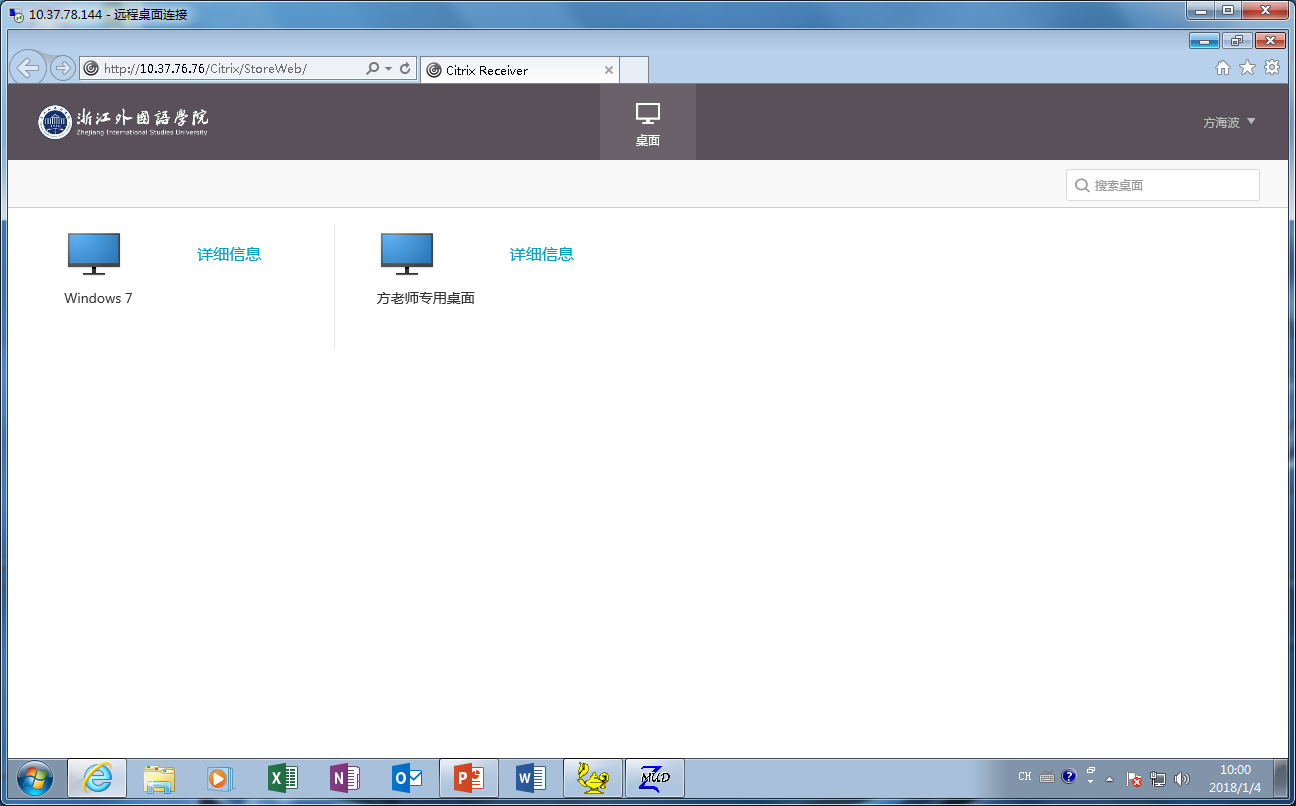 点这里
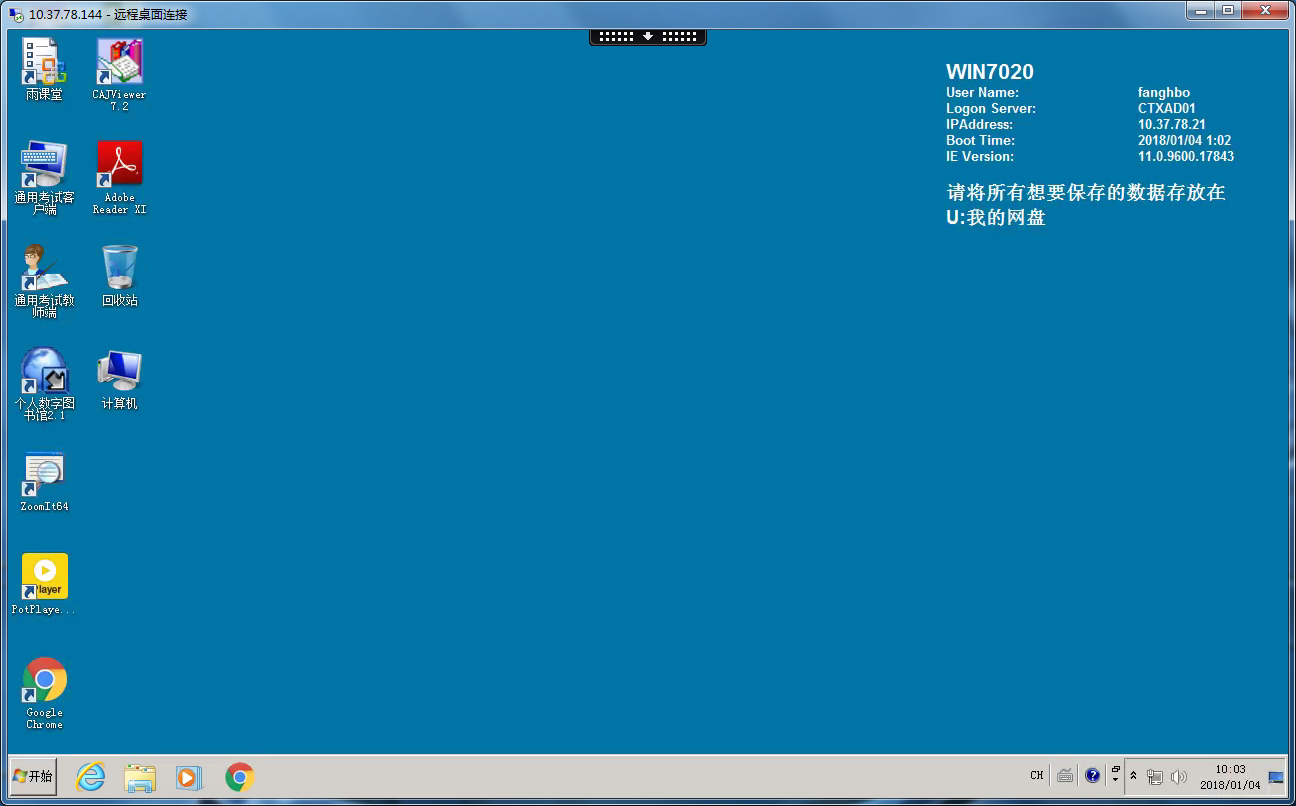 2.要把复制文件到虚拟机中，请选择这里
1.点击这里，打开我的电脑
如何将自己机子上的文档拷贝到虚拟桌面
将本地机硬盘的文档拷贝到网络硬盘内即可。
网络硬盘
本地机硬盘
1.点击这里，打开我的电脑
可观看学校媒体资源平台和卫星电视
网址：media.zisu.edu.cn
可查阅图书馆文献
网址：lib.zisu.edu.cn
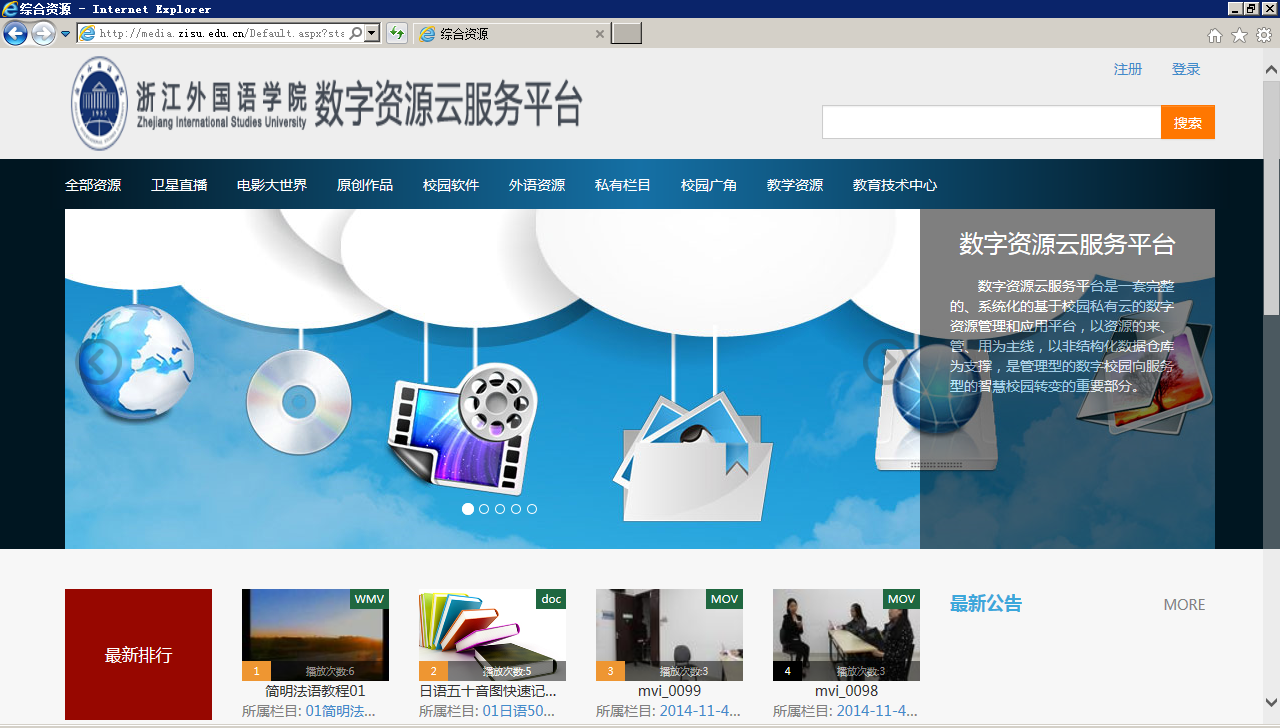 点这里
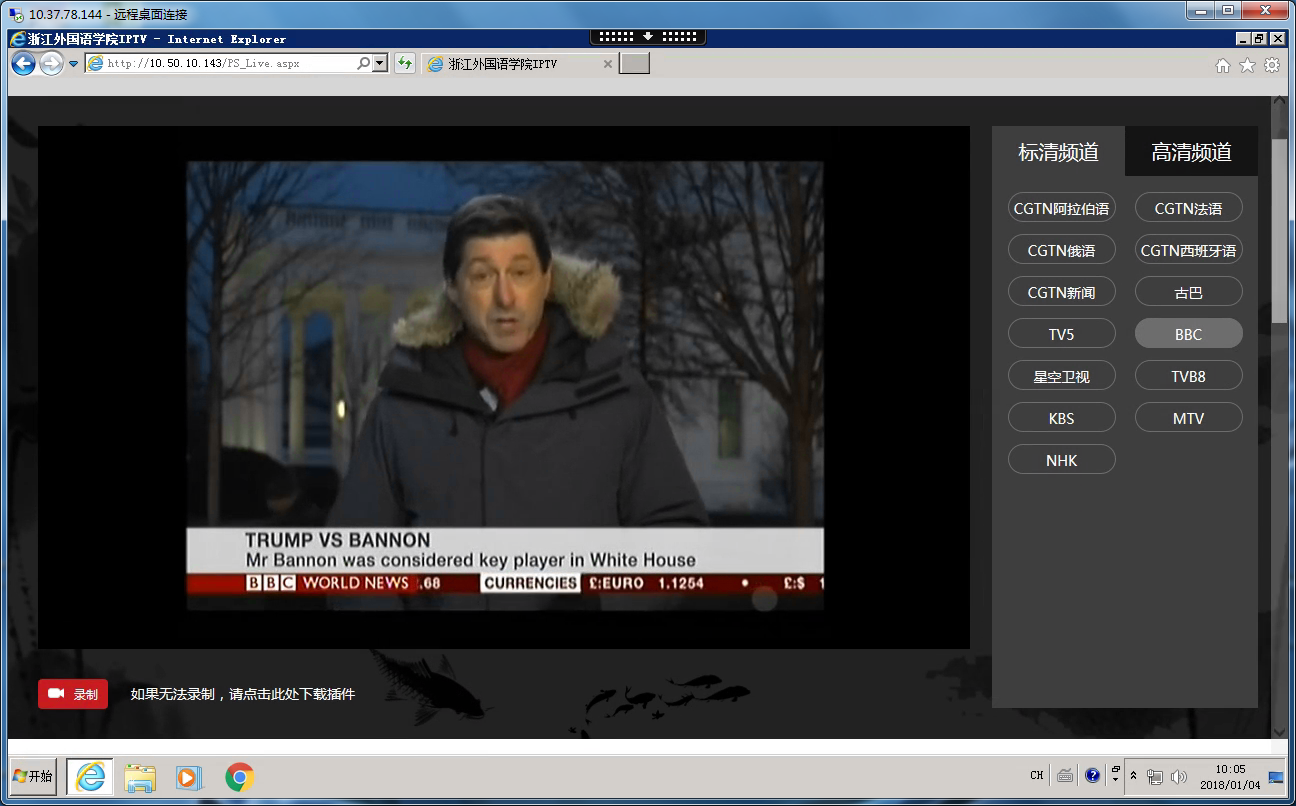 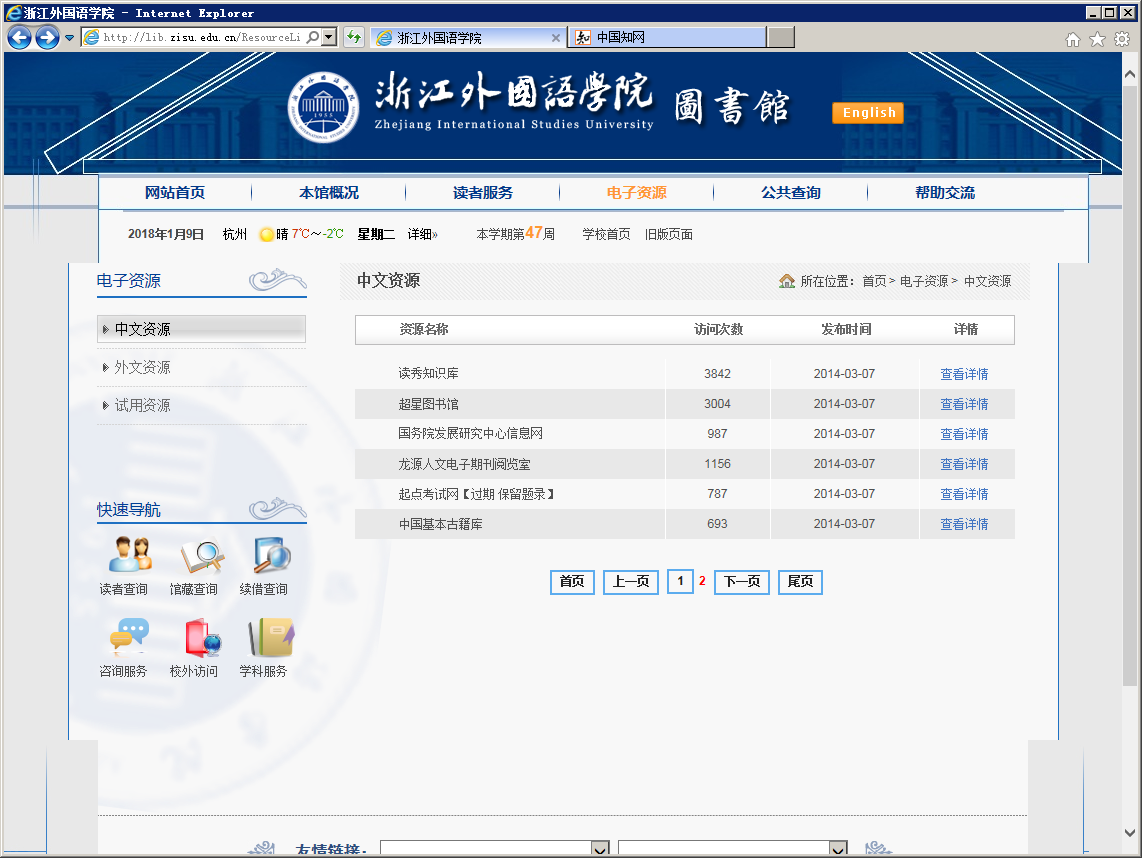 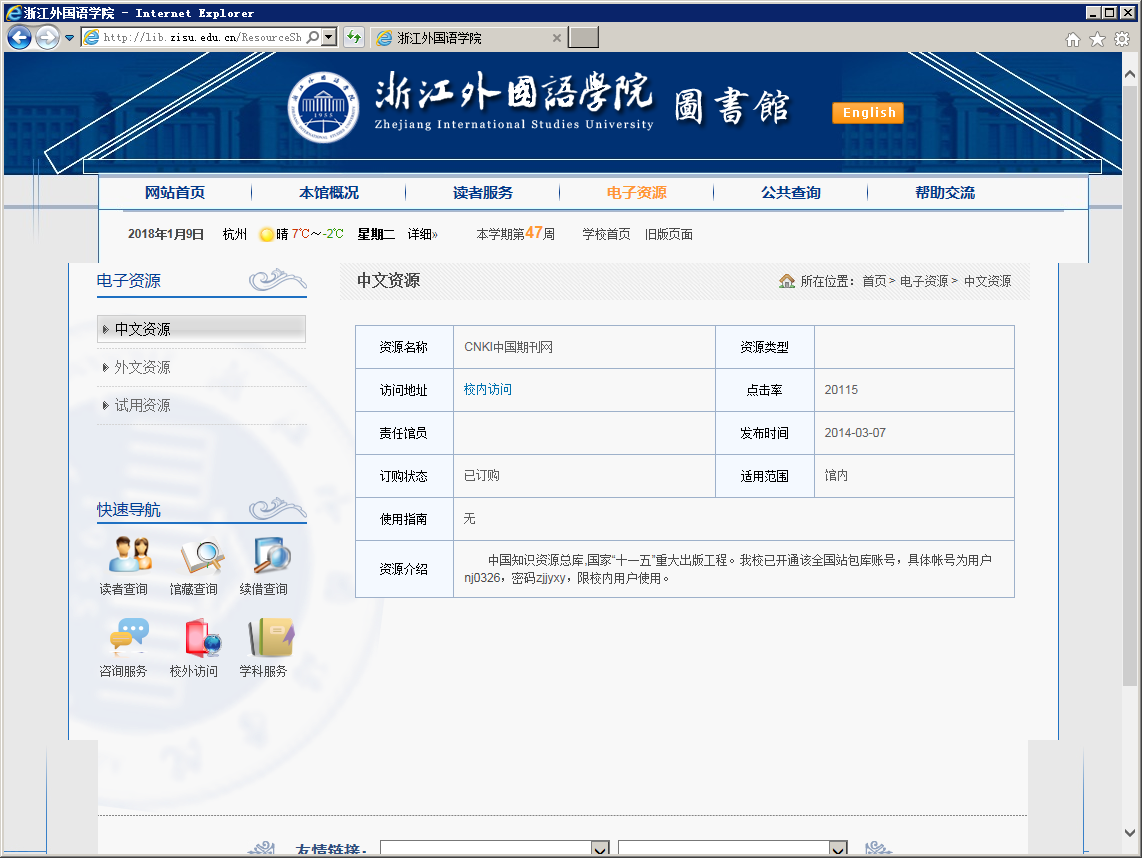 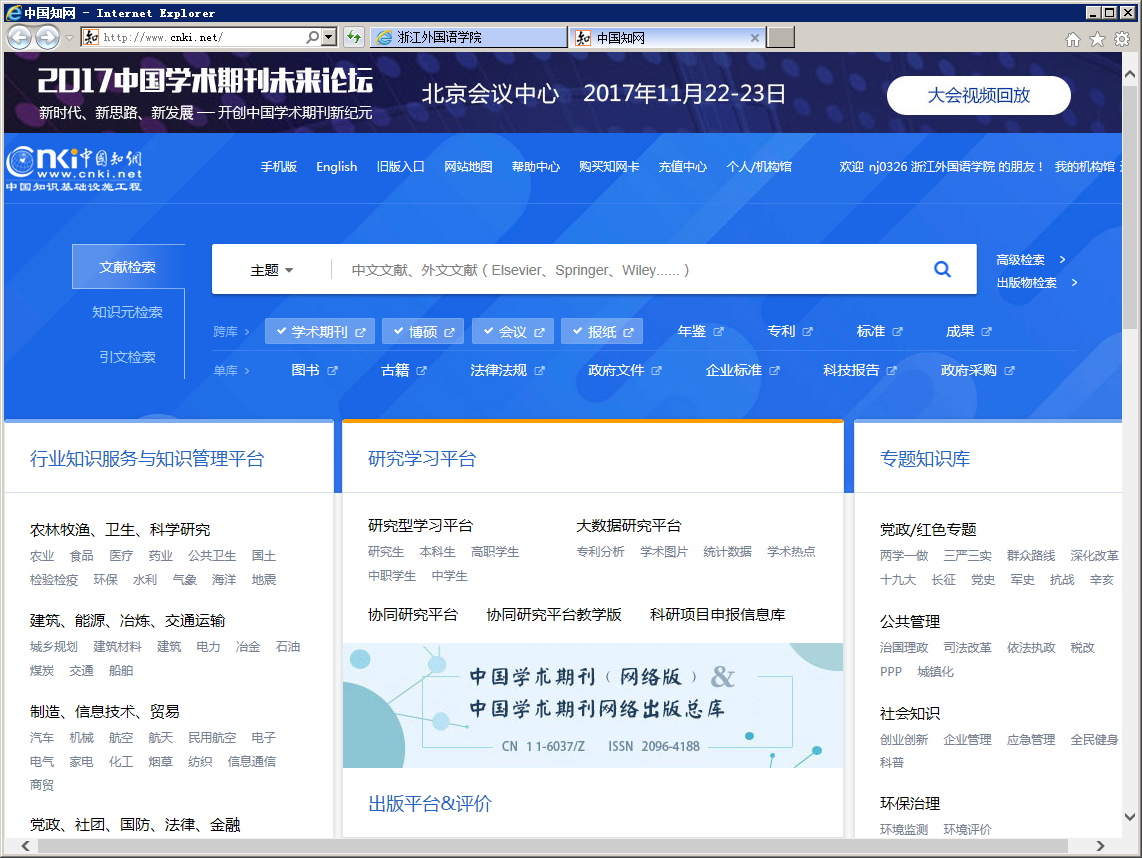 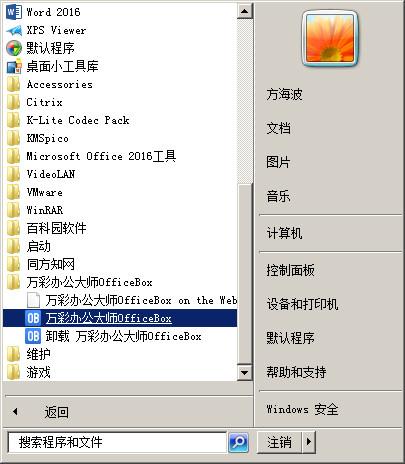 可使用虚拟桌面配备相关软件
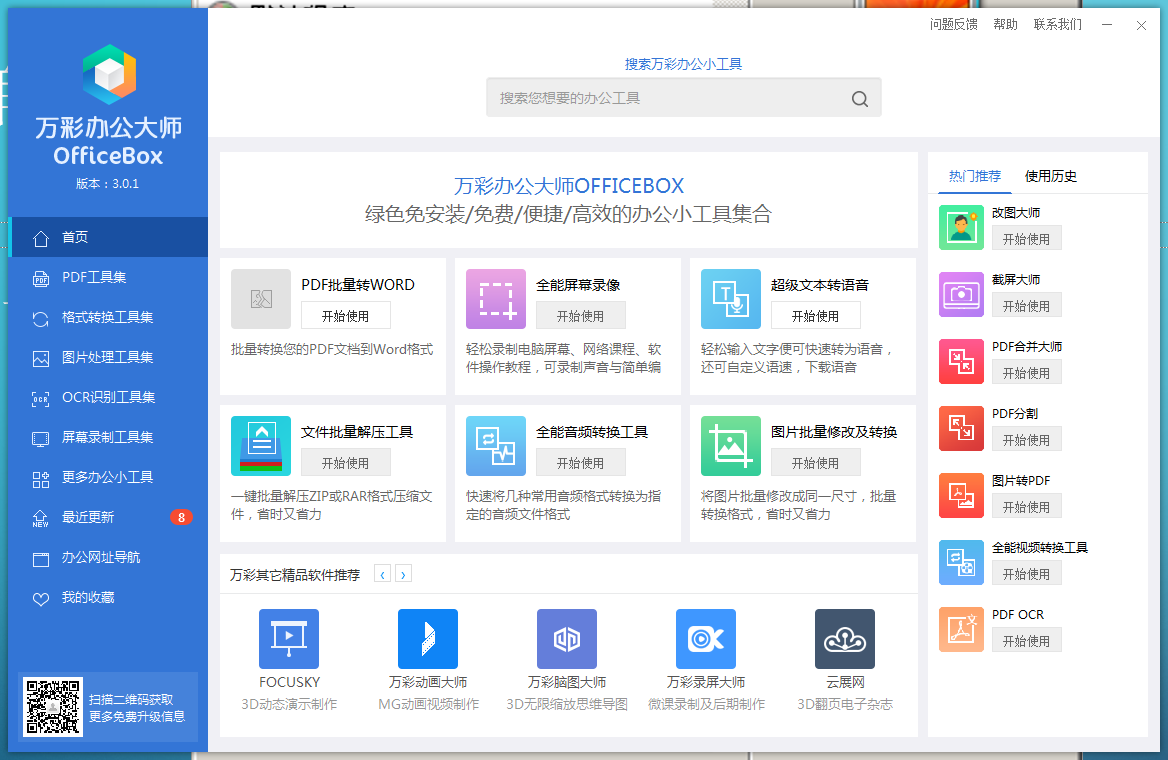 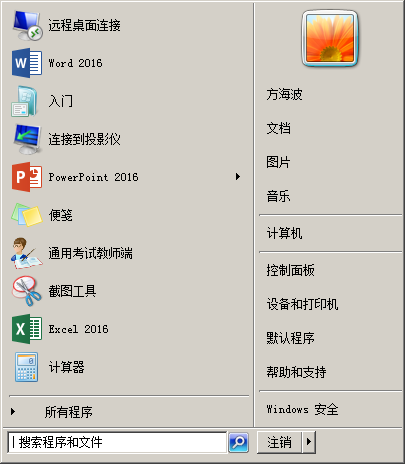 退出点这里
网址：epc.zisu.edu.cn
校内网址：10.37.76.76
咨询电话：88213073   方老师